روش تحقیق
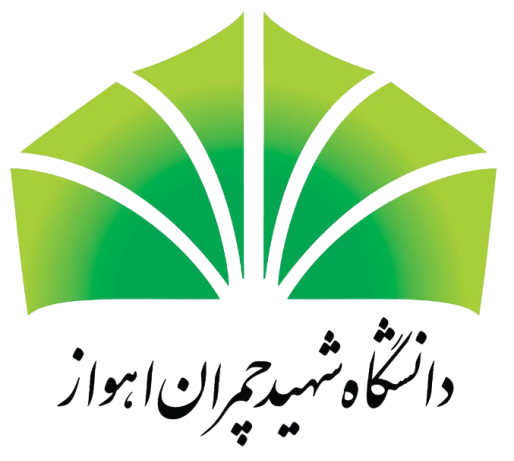 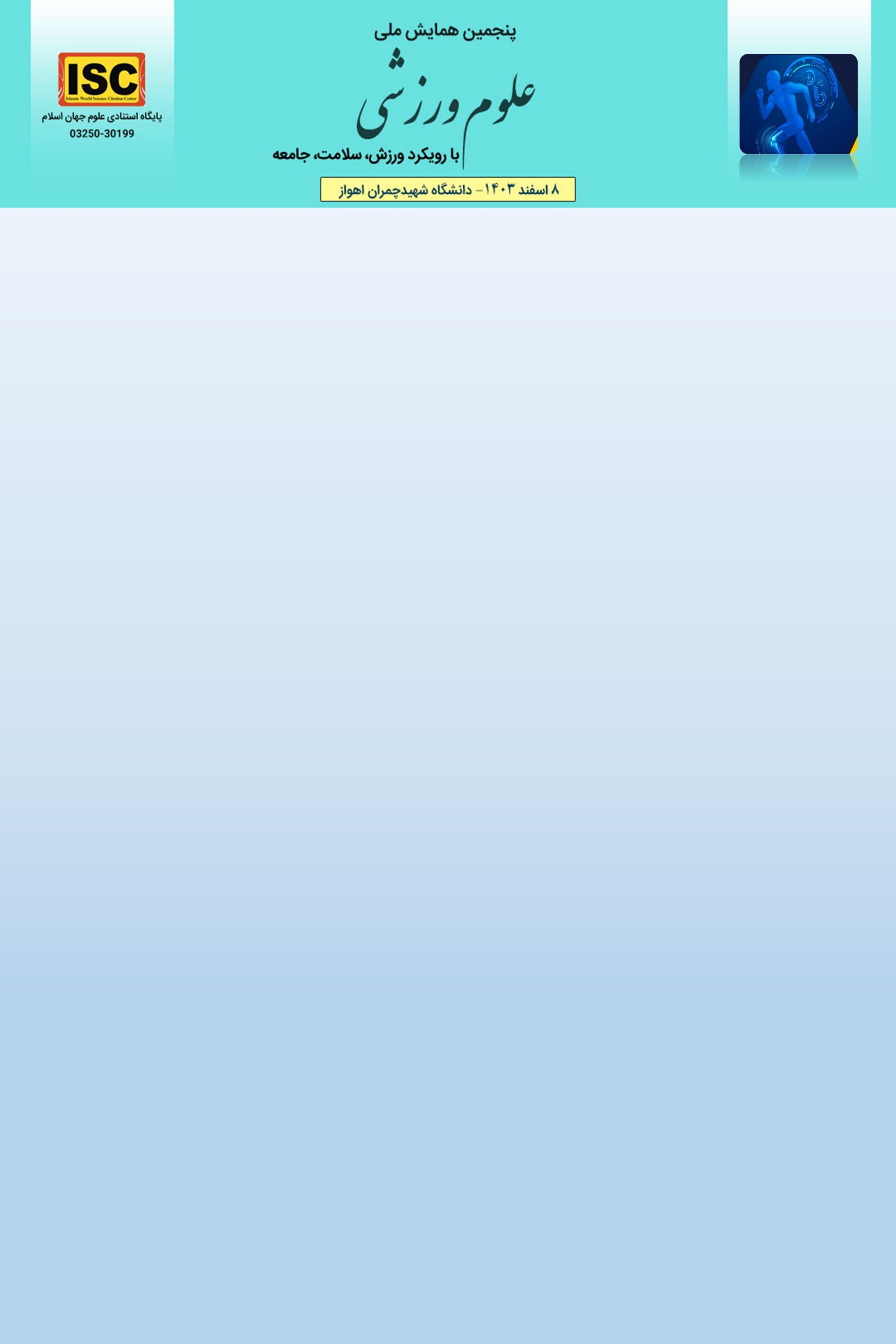 The Fifth National Sports Science Conference
with the Approach of Sports, Health, Society
عنوان دقیق پژوهش با فونت  Times New Romanسایز 40
نام پژوهشگر*، نام پژوهشگر، نام پژوهشگر
نویسنده مسئول: مدرک و مقطع  تحصیلی، دانشگاه  
- مدرک و مقطع  تحصیلی، دانشگاه 
- مدرک و مقطع  تحصیلی، دانشگاه
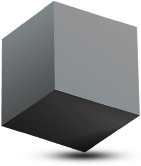 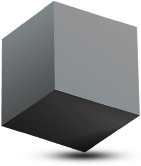 روش پژوهش
چکیده
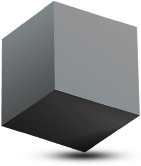 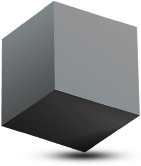 مقدمه
بحث
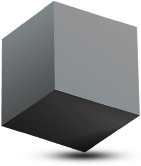 منابع
توجه داشته باشید برای ارائه پوستر باید هزینه پرداخت شود.
هزینه چاپ پوستر به مبلغ 700000 ریال بوده که می‌بایست به شماره کارت 
6037998800208992 
به نام
 هیئت ورزشهای دانشگاهی استان خوزستان واریز گردد و صرفا برای افرادی است که قصد دارند به صورت غیرحضوری پوستر خود را جهت چاپ در همایش به نمایش بگذارند این امر الزامی می‌باشد. 
لطفاً رسید پرداخت خود را تا تاریخ 1403/12/06 به ایمیل زیر ارسال نمایید.

E-Sharafimooliz@stu.scu.ac.ir